Corial 300S
9/5/2018
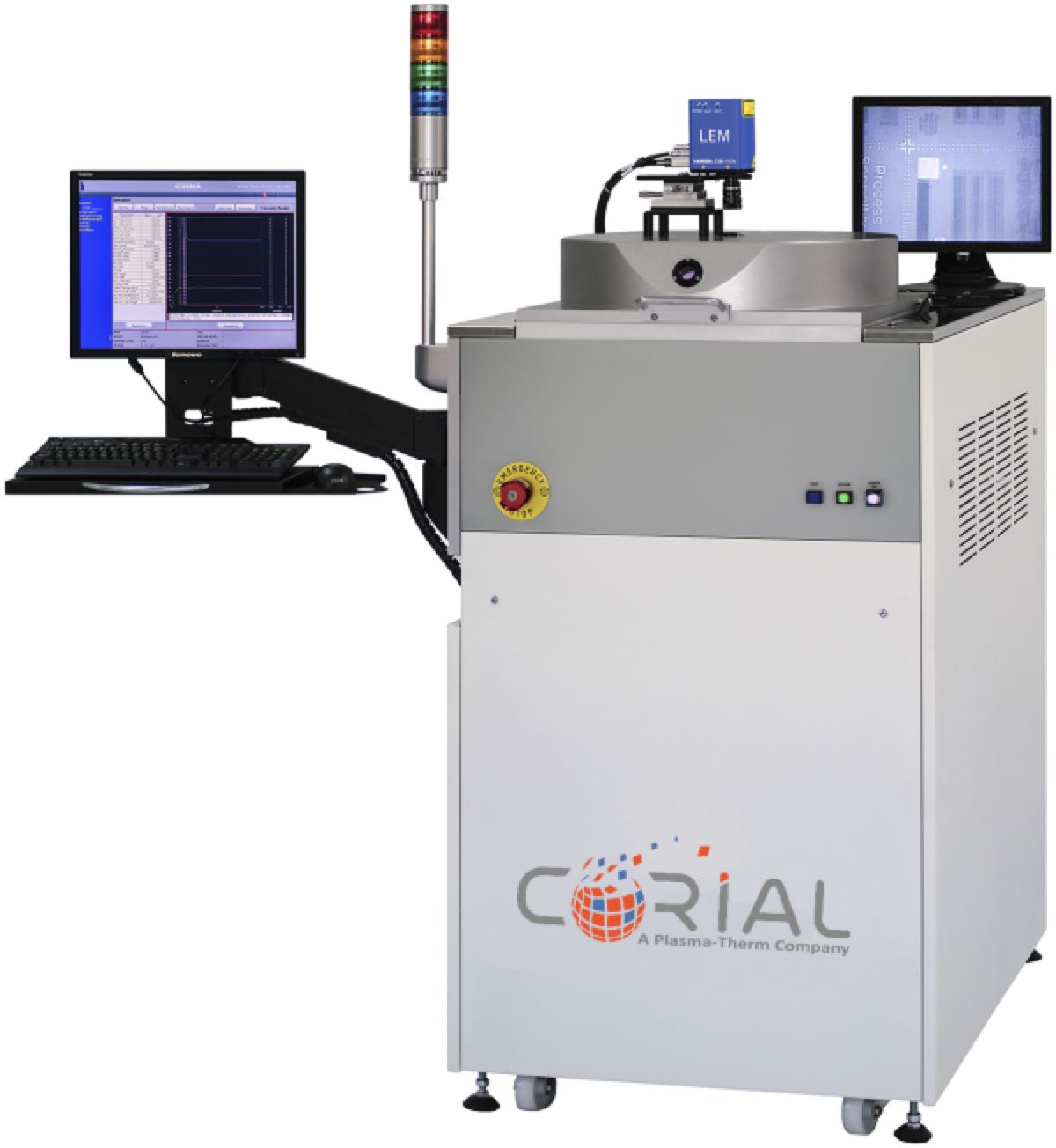 Simple-to-use, manually-loaded batch RIE system
Wide process range for metal sputtering (Au, Pt, Ti),
and Si, silicon-based compounds (aSi-H, SiO2, Si3N4), polymers etching using fluorinated gases
Cost-effective mask repair technology with chrome etch capabilities using chlorinated chemistry
Rapid batch loading of wafers 12x3’’ ; 7x4’’ ; 3x6’’ ; 1x8’’
Loading of glass and quartz masks 2’’x2’’ up to 8’’x8’’
2
Corial 300S
System descriptionCorial 300S
System description
9/5/2018
General View
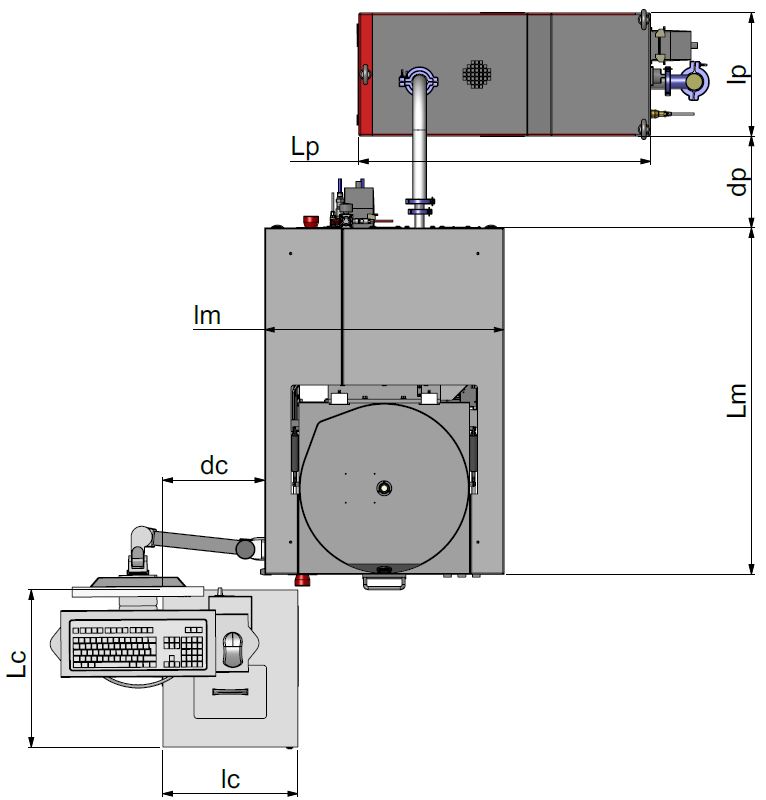 SMALLFOOTPRINT
0.81 m2
Low CoO
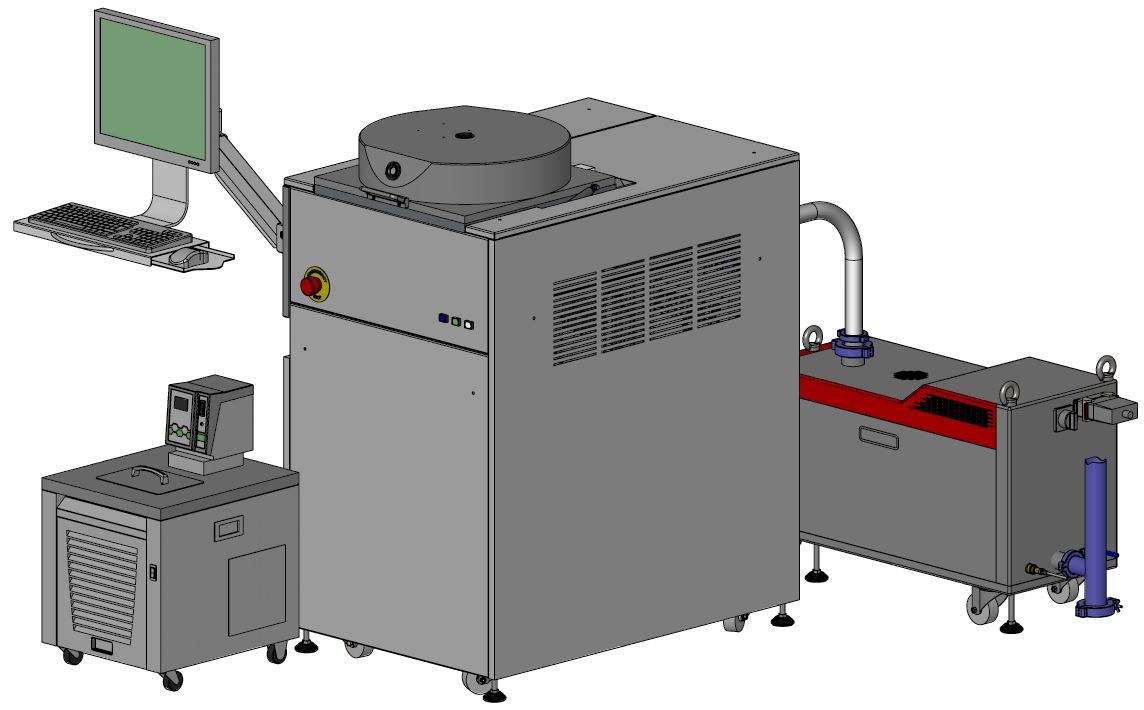 390
960
600
750
1080
360
4
Corial 300S
490
420
System description
9/5/2018
Detailed View
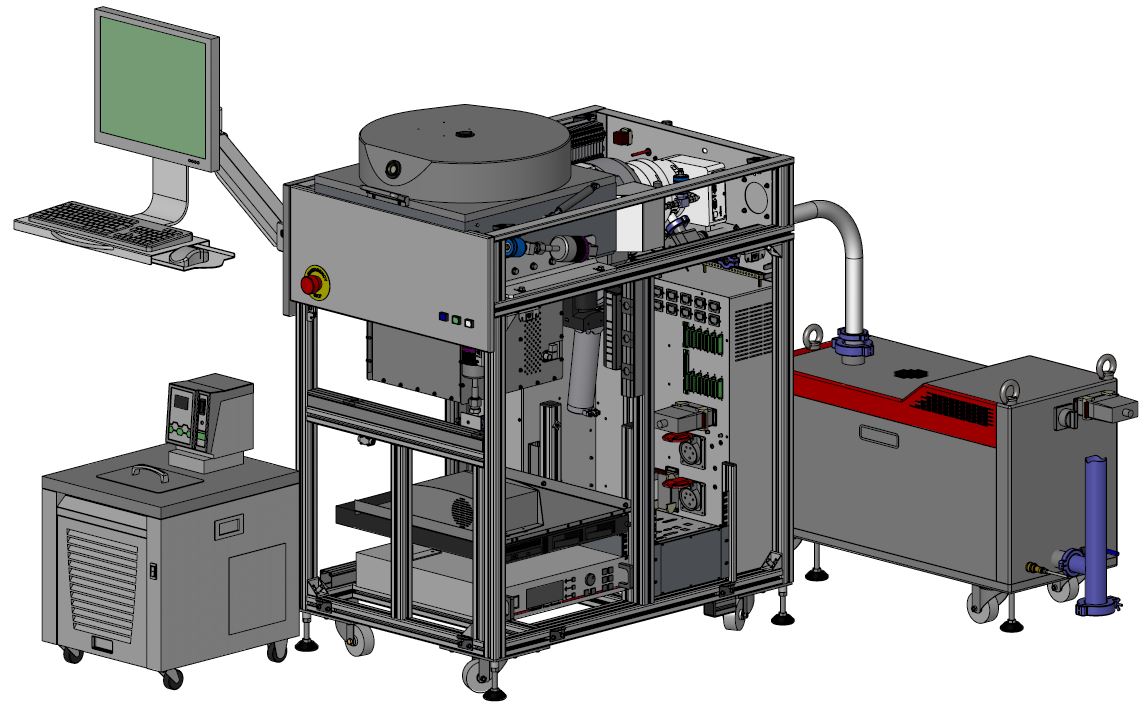 RIE reactor
Direct loading
Pumping system
(TMP 500l/s and dry pump 110m3/h)
Chiller / Heater
HV and LV power supplies
1000 W RF generator
(13,56 Mhz)
Process controller
5
Corial 300S
System description
9/5/2018
Loading
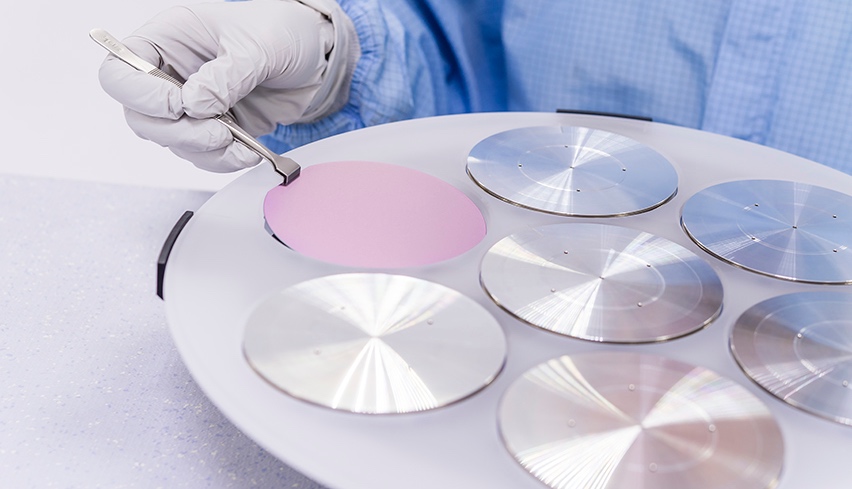 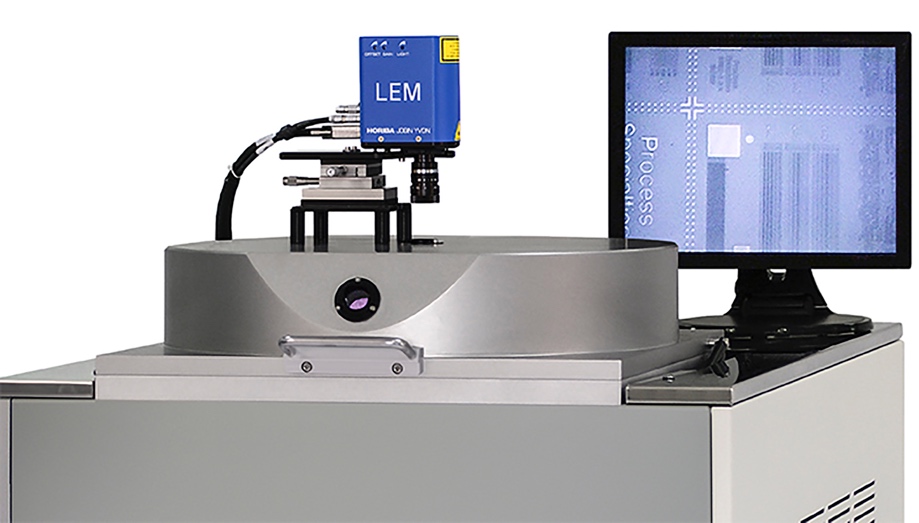 < 210 s
LOADING TIME
Direct loading
FAST LOAD AND UNLOAD
Shuttle
EASY EXCHANGE BETWEEN SUBSTRATE SHAPE AND SIZE
6
Corial 300S
Standard rie sourcecorial 300S
Rie source
9/5/2018
Easy-to-use
Heating of the cathode to enhance the desorption of by-products and to improve process performance

Chrome and quartz etch capabilities making the Corial 300S ideal for mask repair applications

Optional end-point detection by laser interferometry for excellent etch control and etch rate determination 

Retractable liner for sputter-etch increases time between cleans and reduces clean time

Shuttle (carrier) design, combined with a standard cathode, for a cost-effective and fast reactor adaptation, suitable for multiple applications and substrate types

Simple-to-use reactor with a large cathode that facilitates substrate loading, and substrate holders simply clamped on the cathode without the need for screws or fasteners

Minimized maintenance
HIGH ETCH RATE CAPABILITY
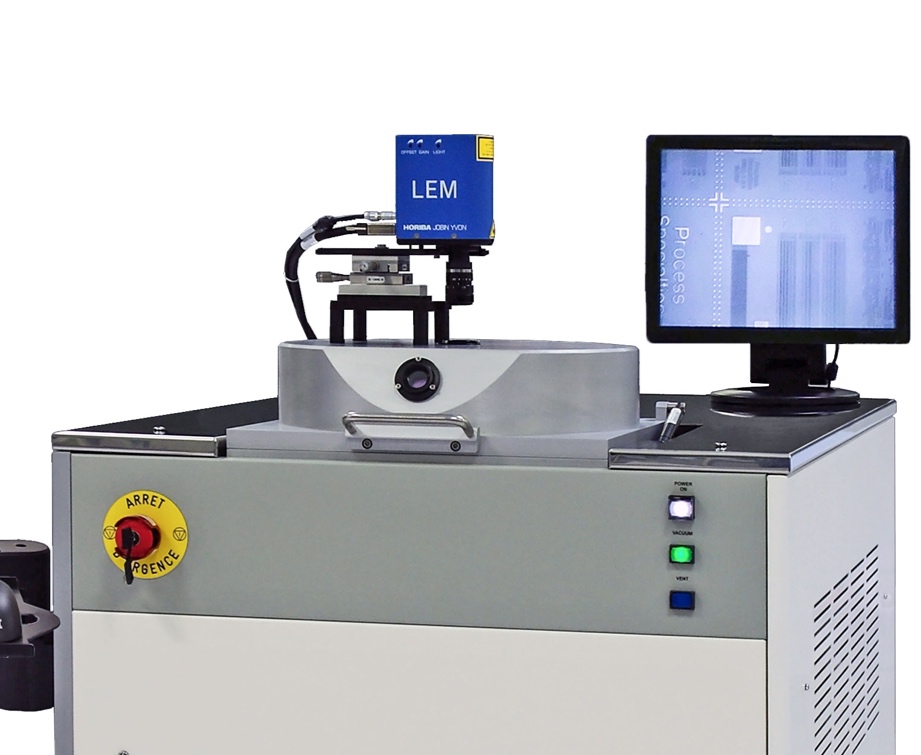 8
Corial 300S
Laser window
TMP
Rie source
9/5/2018
Operation Sequence
Substrate
holder
Photomask or wafer
PLASMA
Cathode
A He pressure at 5 Torrs maintains the substrate holder at constant temperature
Helium IN
Coolant IN
Coolant OUT
9
Corial 300S
Performances rie processes for mask repaircorial 300S
Rie of chrome for mask repair
9/5/2018
Chlorinated chemistry
RIE of Cr mask with e-beam PR
RIE of Cr on quartz mask
11
Corial 300S
Performances rie processesCorial 300S
Rie of si, oxides, and nitrides
9/5/2018
Fluorinated chemistry
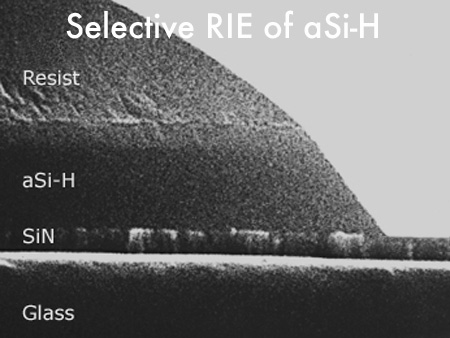 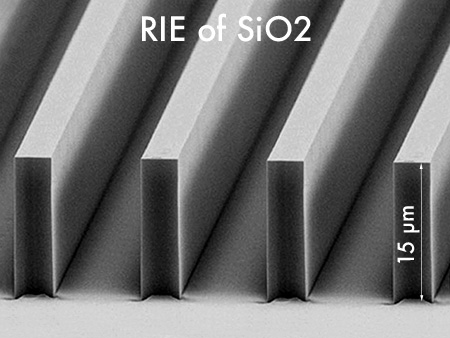 RIE of SiO2 with PR mask – Vertical profile – High etch uniformity
RIE of SiO2– 15 µm deep
RIE of aSi-H – 300 nm deep
RIE of Si3N4 with PR mask
13
Corial 300S
Rie of metals
9/5/2018
Fluorinated chemistry
Ti Etching with PR mask - Anisotropic profile
14
Corial 300S
High etch rates
9/5/2018
Excellent Uniformities
15
Corial 300S
Rie source for sputter-etchCorial 300S
Sputter-etch
9/5/2018
RIE Process Chamber for Etching and Sputtering
LINER TO COLLECT ETCH-BY-PRODUCTS AND SPUTTERED MATERIALS
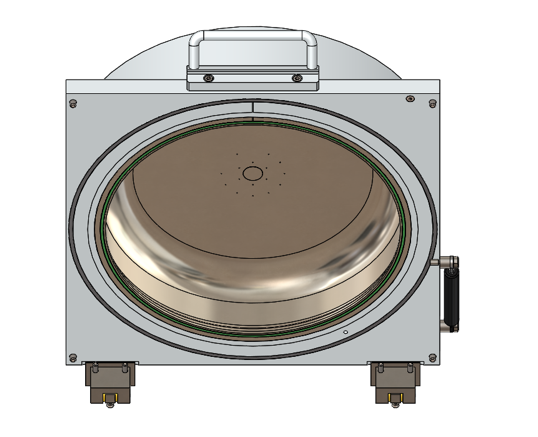 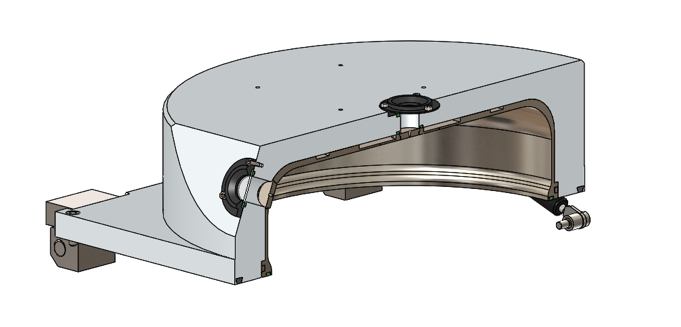 EASY LINER replacement by a single person
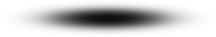 5 min
Liner replacement
4 min
Pumping down to 10-4 Tor
Dedicated process chamber for 
Au, Ag, Ni, Fe, Co, Pt, PZT… SPUTTERING
1 min
Reactor Venting
5 min
Plasma cleaning
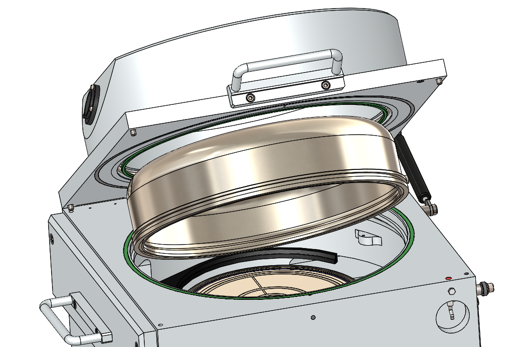 17
Corial 300S
Sputter-etch
9/5/2018
Ar chemistry
Back sputtering of Pt with PR mask
18
Corial 300S
Shuttle holding approachcorial 300S
Shuttle holding approach
9/5/2018
Benefits
Quick adaptation to sample shape and size

Optimum process conditions with NO modification of process chamber

Limited cross contamination between processes by using dedicated shuttles

Shuttles for single wafer treatment: 1 x 8”, 1 x 12”

Shuttles for batch wafer processing : 12x3’’, 7 x 4”, 3 x 6”

Shuttles for photomask repair 2’’x2’’ up  to 8’’x8’’
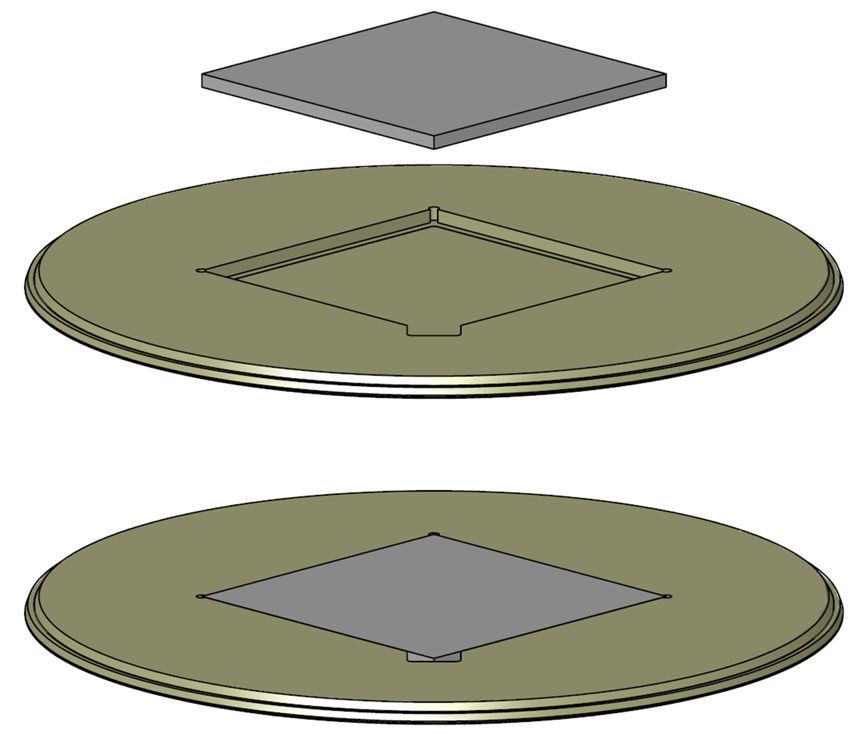 20
Corial 300S
Shuttle holding approach
9/5/2018
Portfolio
carrier for photomask
carrier for wafer
100 mm wafer
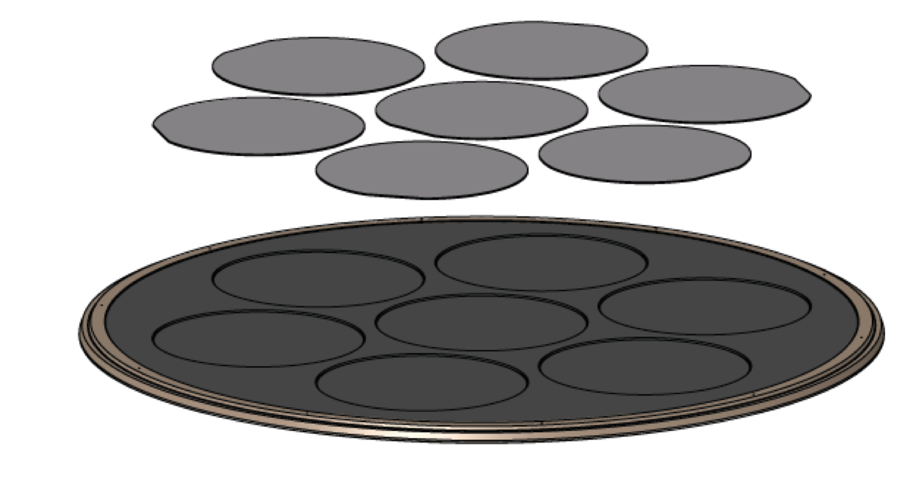 21
Corial 300S
usabilitycorial 300S
Process control software
9/5/2018
COSMA
COSMA
CORIAL OPERATING SYSTEM FOR MACHINE
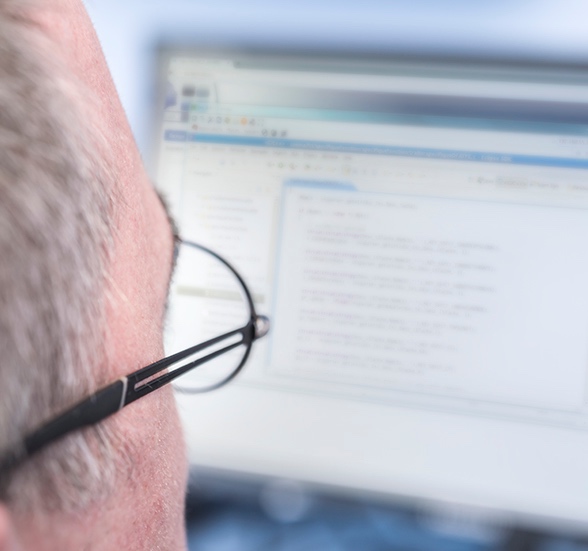 The simplest, most efficient software to develop processes, operate, and maintain CORIAL systems
DESKTOP APPLICATION
Process Editing I Process Adjustment I Process Operation I Process Tracability I System Maintenance
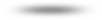 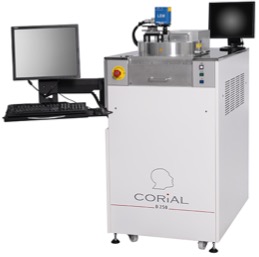 REMOTE CONTROL
23
Corial D250 / D250L
Reprocessing software
9/5/2018
COSMA RS
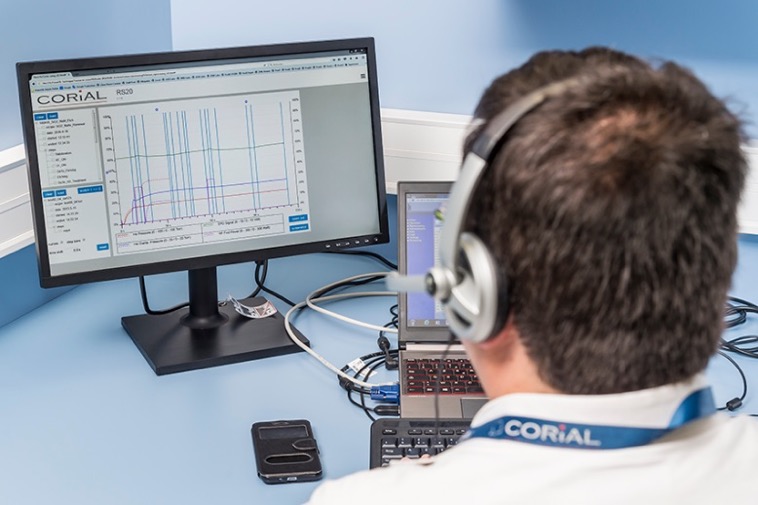 DISPLAY UP TO 4
PARAMETERS FROM A RUN
Simple and efficient software to analyze process runs and accelerate process development
REMOTE
ANALYSIS OF RUNS
DRAG AND DROP
CURVES TO CHECK PROCESS REPEATABILITY
24
Corial 300S
End point detection
9/5/2018
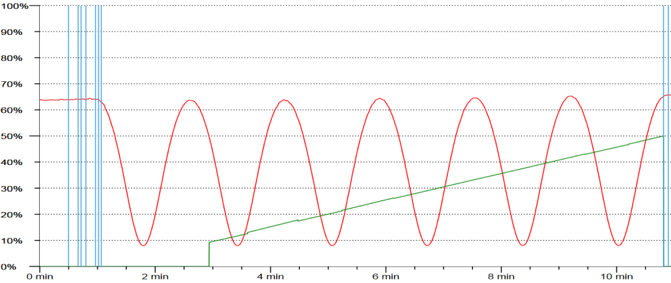 EPD with laser
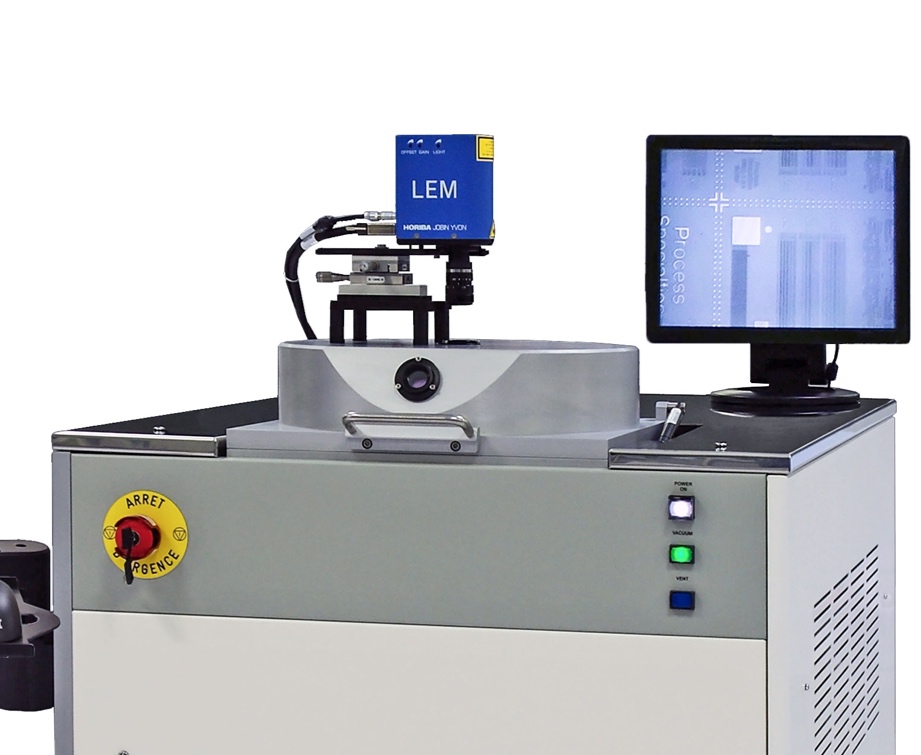 A CCD camera and laser diode, in the same measuring head, enables simultaneous visualization of the wafer surface and the laser beam impact on it. A 20 µm diameter laser spot facilitates the record of interference signals.
Real-Time etch rate measurement
Real-Time etched depth measurement
25
Corial 300S
Corial 300S
9/5/2018
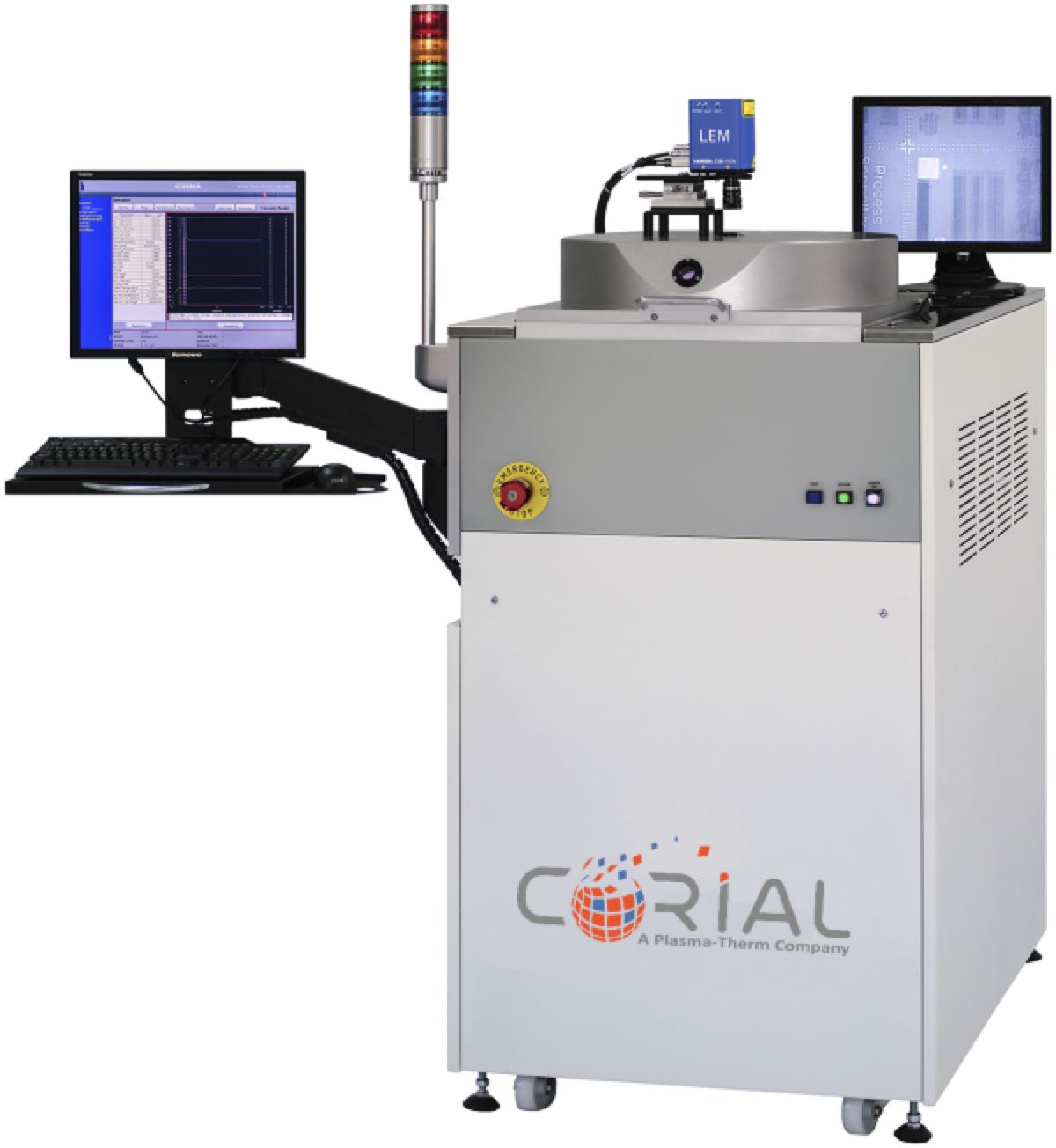 Simple-to-use, manually-loaded batch RIE system
Wide process range for metal sputtering (Au, Pt, Ti),
and Si, silicon-based compounds (aSi-H, SiO2, Si3N4), polymers etching using fluorinated gases
Cost-effective mask repair technology with chrome etch capabilities using chlorinated chemistry
Rapid batch loading of wafers 12x3’’ ; 7x4’’ ; 3x6’’ ; 1x8’’
Loading of glass and quartz masks 2’’x2’’ up to 8’’x8’’
26
Corial 300S